1.2 Segments
What we will learn
Comparing segments for congruence
Using segment addition
Needed vocab
Postulate/axiom: rule that is accepted without proof
Coordinate: real number that corresponds to a point
Distance: absolute value of the difference between the coordinates
Congruent segments: segments that have the same length
Ex. 2 Checking for congruence
Your practice
Exs. 3 and 4 segment addition
Postulate 1.2 Segment Addition Postulate:
If B is between A and C, the AB + BC = AC


Find EF
	 23 + x = 58
	-23        -23
	X = 35
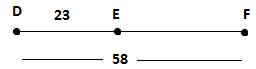